Developing Shared Goals in Public Health, Coalition Building, and District Partnership Success
Chronic Disease University
Daniel Thompson, MPH, and Melissa Brantley, MPH
October 8, 2015
Learning Objectives
Understand SMART goals and how to apply them
Become familiar with Collective Impact Approach
Be able to assess current partners of your organization and identify shared goals
Scenario
Your health district has the highest cardiovascular mortality rate in the state.  Your director has asked you to create a plan to reduce the morality rate by 25% over 5 years and has asked you to include key partners to help in this effort.  

Where do you begin?
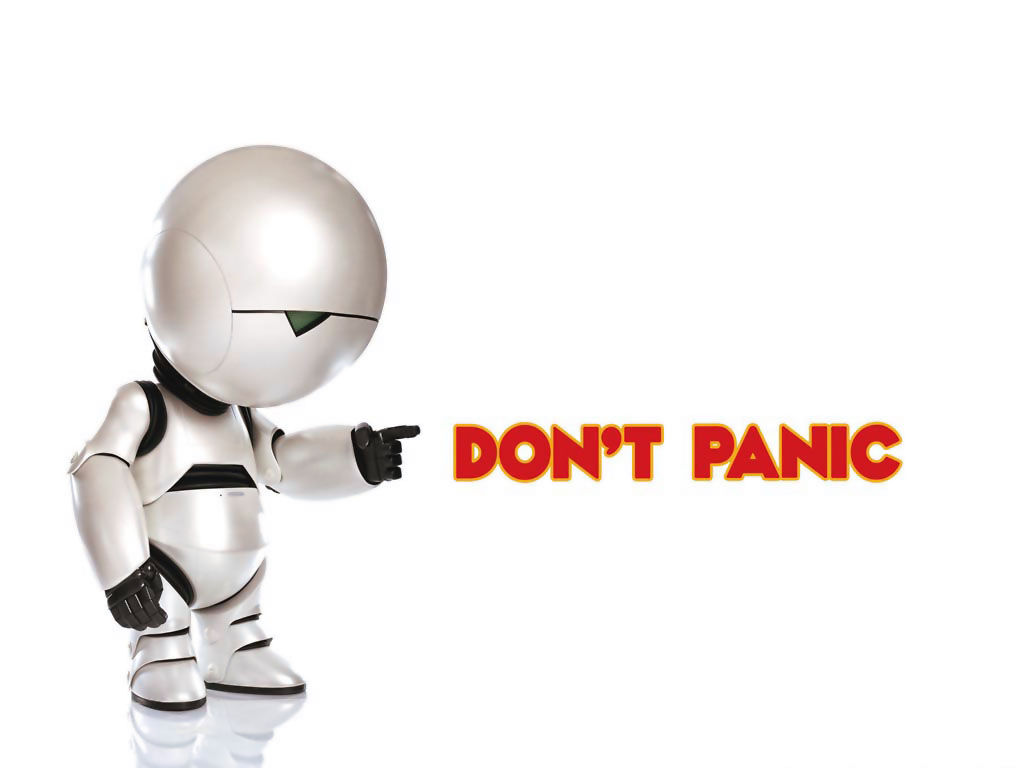 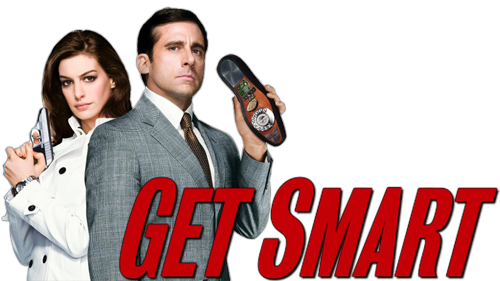 SMART Goals
Framework for developing specific goals to achieve an outcome
Specific
Measurable
Attainable
Relevant
Time-bound
SPECIFIC
Ask yourself a few questions to increase specificity of the goal you are trying to reach:

*Who: Who is involved? Patients, hospitals, local health clinics, physicians, nurses, associations, employers, EMS, etc.

*What: What do I want to accomplish? Reduce the mortality rate of cardiovascular disease!

*Where: Identify a location. Health District

*Which: Identify requirements and constraints. 

*Why: Specific reasons, purpose or benefits of accomplishing the goal. So many reasons… but mostly, for health improvement and happiness!
MEASURABLE
You can’t manage what you can’t measure
Questions:
How much? How many?
How will I know when it is accomplished?
ATTAINABLE
How likely is it that the goal will be reached?
How realistic is the goal based on other constraints? 
Time, Money, Human Resources
RELEVANT
Does this goal align with broader scope of work?
Does this seem worthwhile?
Is this the right time?
Does this match our other efforts/needs?
Are you the right person/ people?
Is it applicable in the current socio-economic environment?
TIME-BOUND
Initial goal was to reduce mortality rate by 25% over 5 years.
When?
What can I do six months from now?
What can I do six weeks from now?
What can I do today?
Developing Shared Goals
You have identified the SMART criteria to achieve the goal of reducing cardiovascular mortality rates
Now it’s time for….
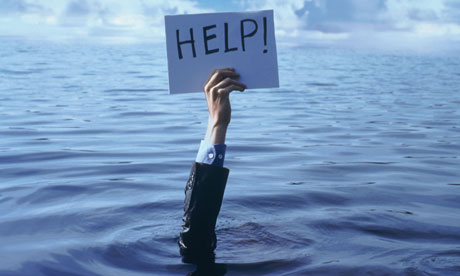 We need at least 3 sets of partners…
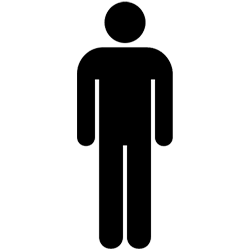 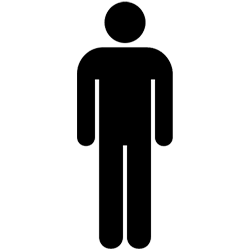 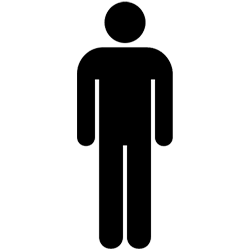 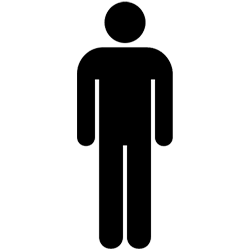 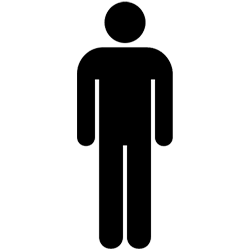 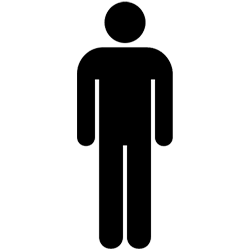 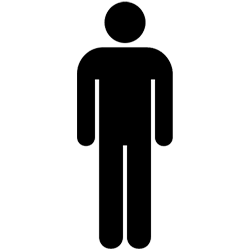 [Speaker Notes: So, to really improve population health, we need our partners.  Public health rarely does anything alone.  

For the especially difficult to move population health challenges, like tobacco and weight status, we need a collective impact approach– it requires bringing together the community (worksites, the faith community, universities and others), clinical providers, and the public health system.  And, to be successful, we have to promote partnerships, good communication and have shared goals across these groups.]
Collective Impact Framework
[Speaker Notes: This approach is known as the collective impact approach.  It’s a model and a brand name, but it has 5 basic parts, and if you look around, you’ll notice that most of the successful projects in public health have each one of these parts.]
Developing Shared Goals
Who are your high performing partners?
Why are they engaged with you?
Likely, missions and activities align, and there is a give and take that occurs in achievement of goals
Not an accident; takes time, resources, skills to form mutually achievable goals
Developing Shared Goals
What are the outcomes for public health?
Which of those align with the missions of your partners?
Communication is key – regular meetings with agendas and someone or organization to take ownership of summarizing action items of each meeting.
A Model for Bridging Population Health, Public Health and Primary Care in Georgia
Social, physical, and policy environment in which people live
Bridges we need to build in Georgia—
Electronic clinical data
Information about evidence and interventions
Exchange of people and expertise
Shared models for billable preventive services
8 Steps to Building Effective Coalitions
Credit: Coalitionswork.com.  Frances Butterfoss, PhD.

Clarify or Reaffirm Vision & Mission
Engage Community in the Coalition
Solidify Collaborative Infrastructure and Processes
Recruit & Retrain Active, Diverse Partners
8 Steps to Building Effective Coalitions
Develop Leaders
Market your Coalition
Focus on Action and Advocacy
Evaluation and Sustain your Coalition

Celebrate Success!
Partnerships that Work:South Central Health District &Meadows Regional Medical CenterMelissa Brantley, MPHHealth Promotion CoordinatorSouth Central Health District, 5-1 (Dublin)
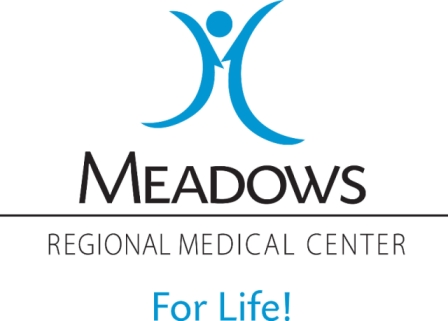 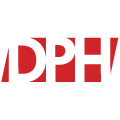 Resources
SMART Goal worksheet:
http://www.sparkpeople.com/resource/SMARTgoalsWS-NN.pdf 
Coalitions Work: http://coalitionswork.com/ 
Resources and Tools: http://coalitionswork.com/resources/tools/ 
Publications: http://coalitionswork.com/resources/publications/ 
CDC – “A Structured Approach to Effective Partnering”
http://www.cdc.gov/phpr/partnerships/documents/a_structured_approach_to_effective_partnering.pdf
Thank you!
Daniel Thompson, MPH
Deputy Director, Planning and Partnerships
Daniel.thompson@dph.ga.gov

Melissa Brantley, MPH
Health Promotion Coordinator, District 5-1
Melissa.brantley@dph.ga.gov